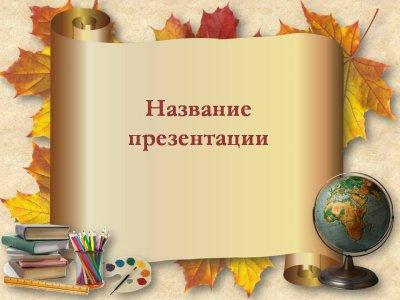 Давыдковская ОШ
П О Р Т Ф О Л И О
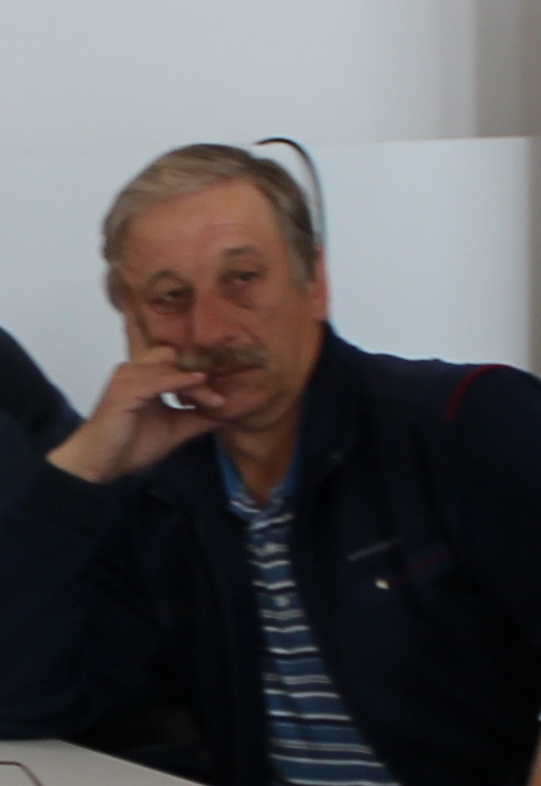 Колотихин Игорь Александрович
учитель технологии
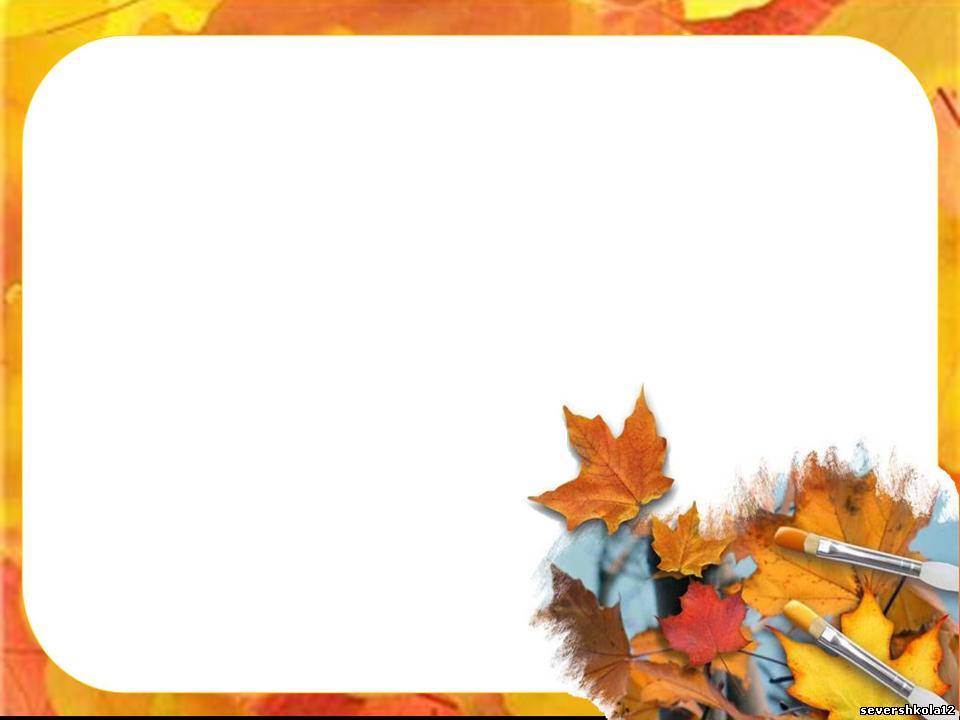 Окончил:
ГГПИ в 1982 году
Специальность:
Общетехнические дисциплины и труд
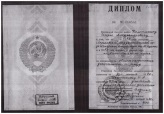 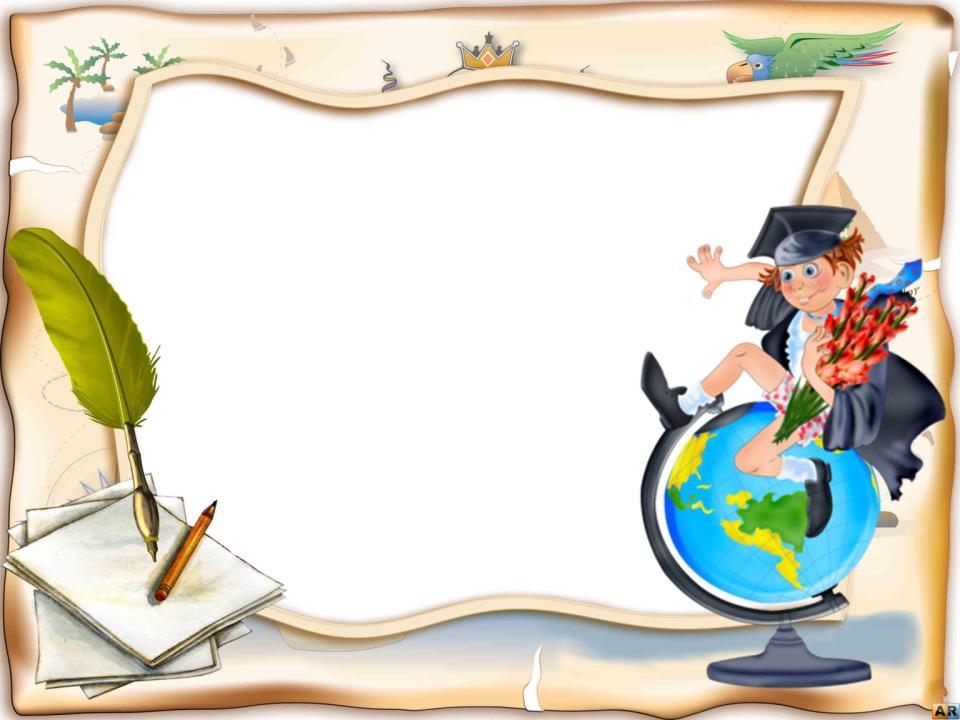 Педагогический стаж - 40 лет
1 квалификационная категория
Учитель технологии
Профессиональное кредо: «Чтобы быть хорошим преподавателем, нужно любить то, что преподаешь, и любить тех, кому преподаешь»
Жизненное кредо: «Относись к людям так, как хочешь, чтобы они относились к тебе!»
Любимый афоризм: «Всякое настоящее образование добывается только путем самообразования»
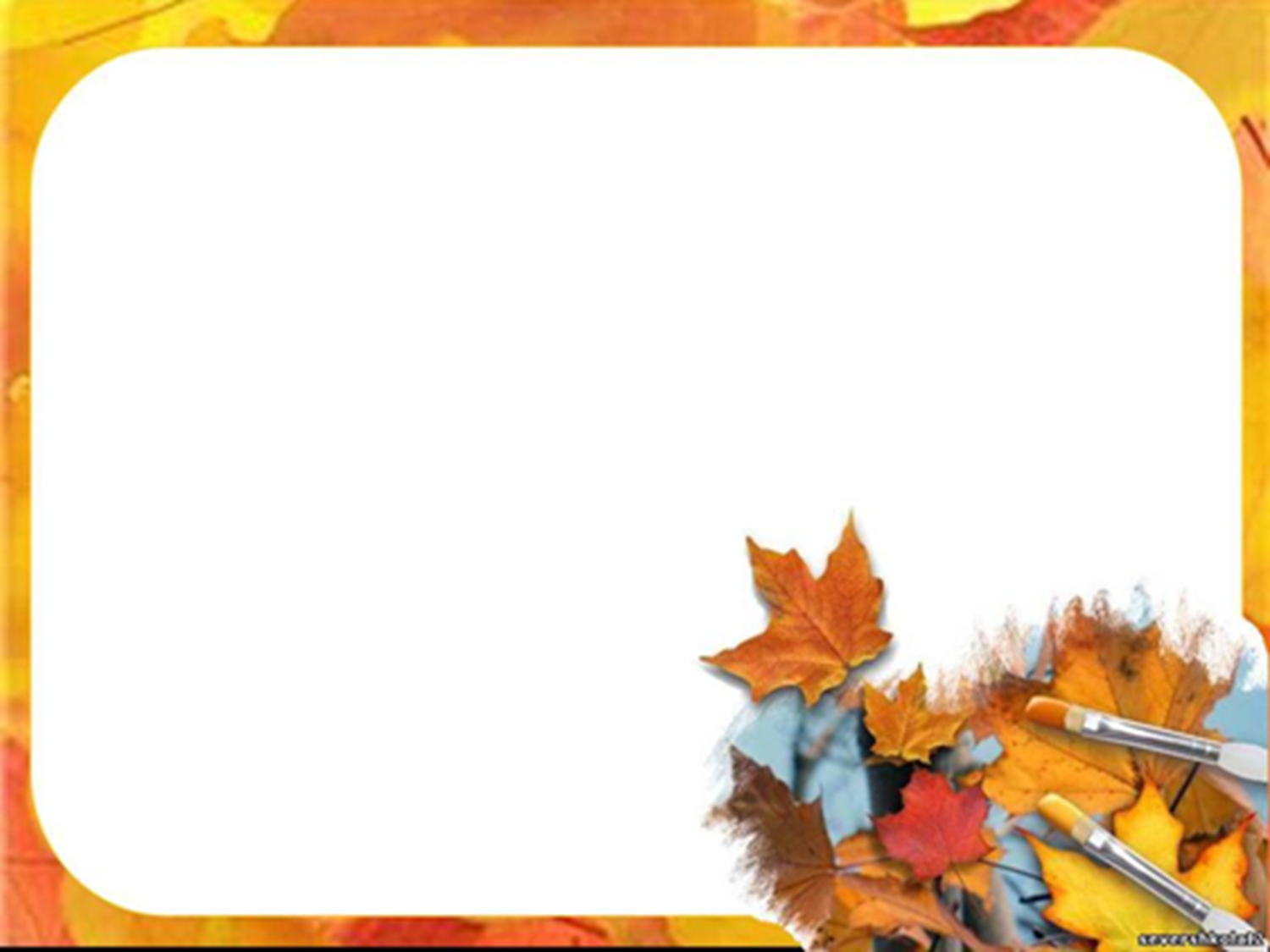 «Всякое настоящее образование добывается только путем самообразования»
Точка роста
Новые технологи  и технологические решения.
Информационный ресурс для публикаций работ.
Учебные платформы.
Программирование на Питоне.
Применение  знаний
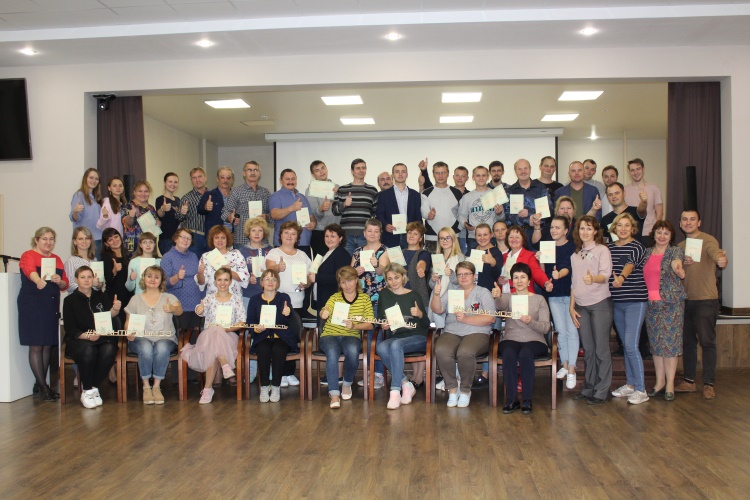 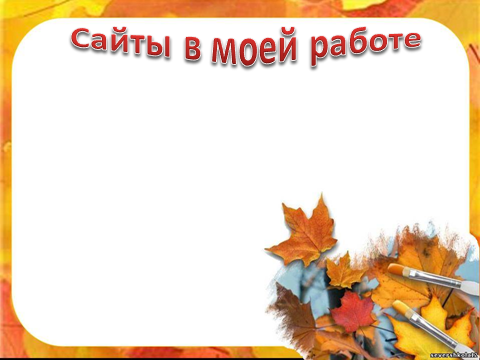 http://ujif33.obr.site
https://педагогический-ресурс.рф/id3967741
https://урок.рф/user/383545
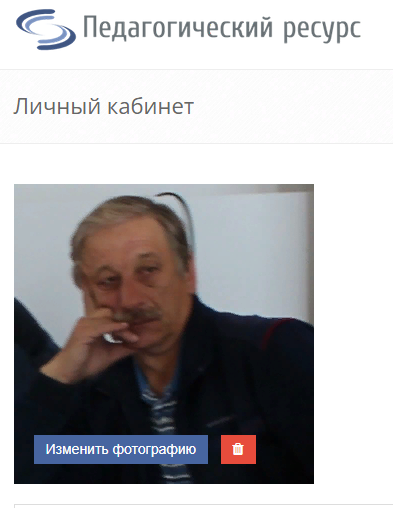 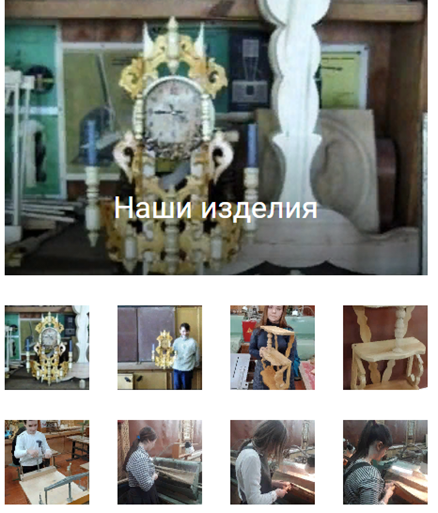 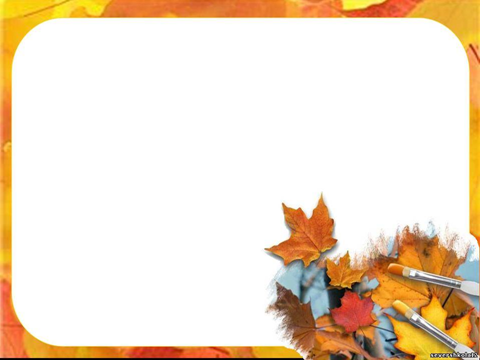 https://урок.рф/user/383545
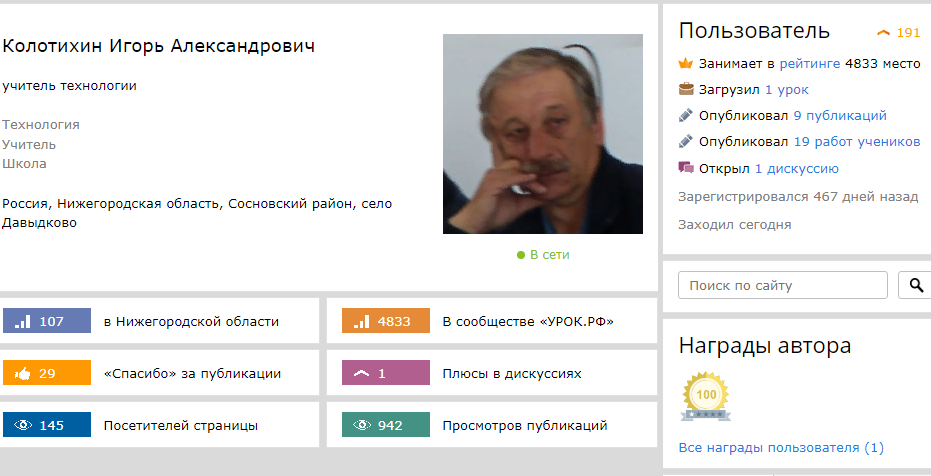 Персональная страница  
на сайте Урок. рф
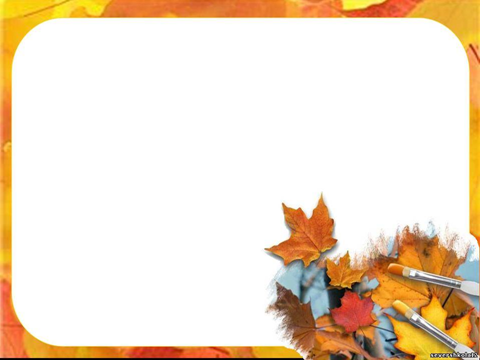 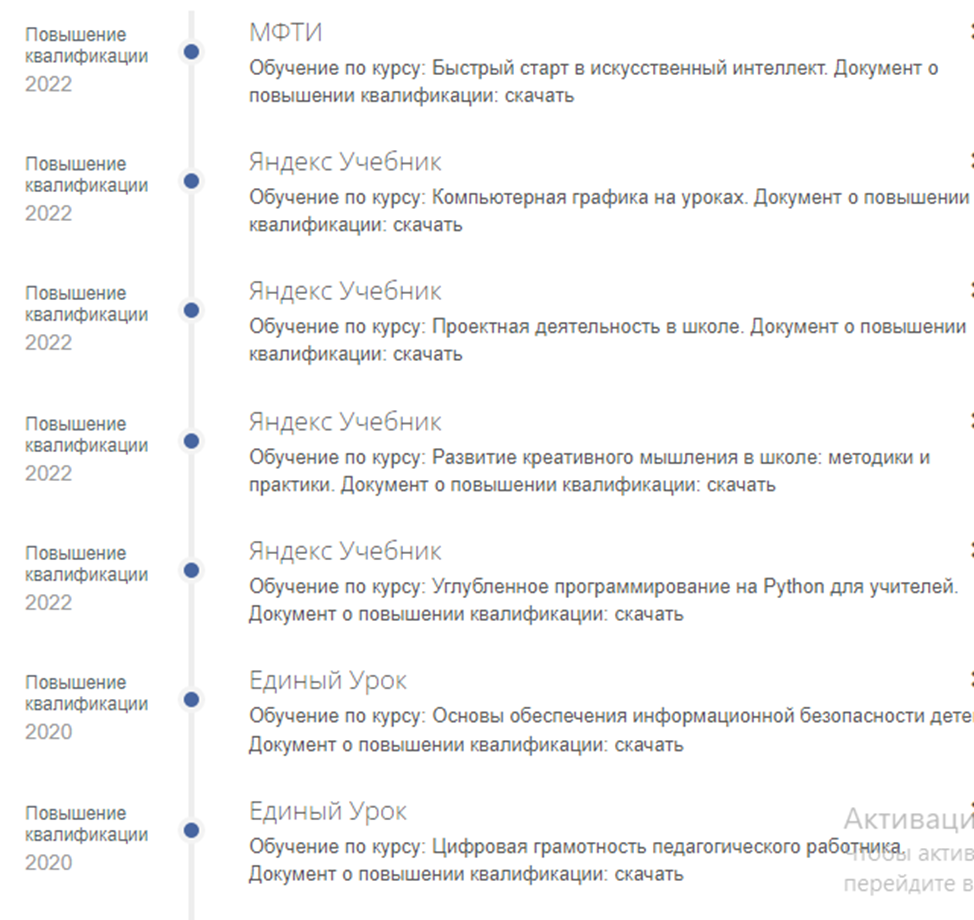 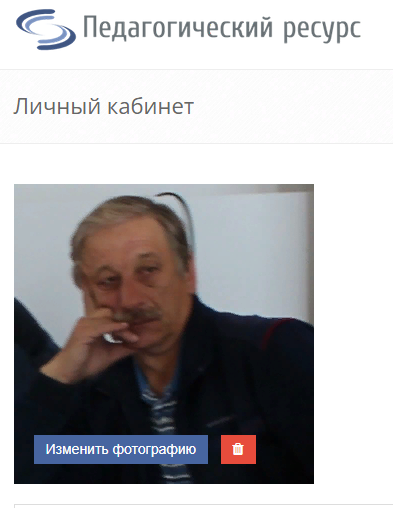 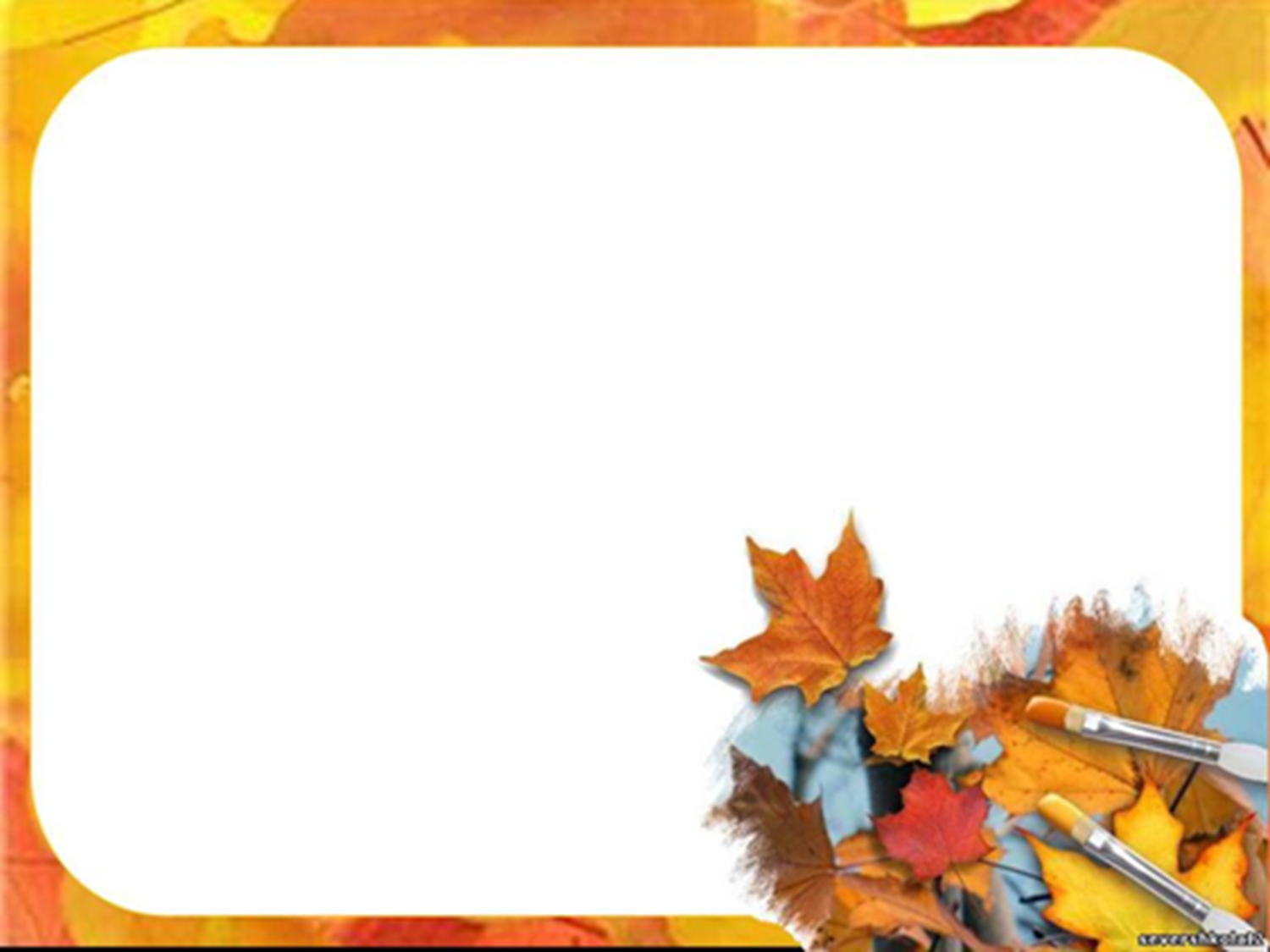 Достижения  учителя
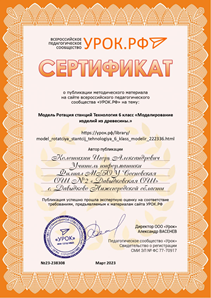 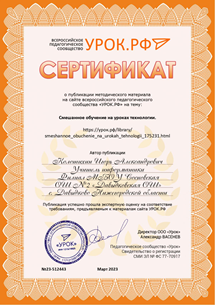 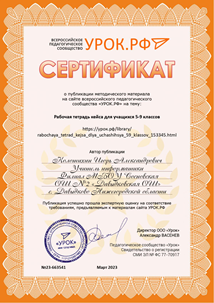 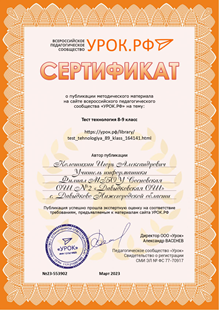 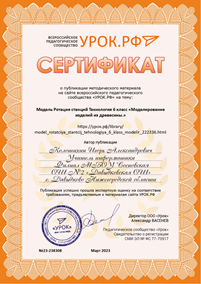 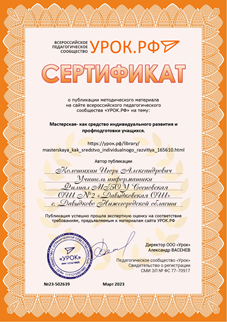 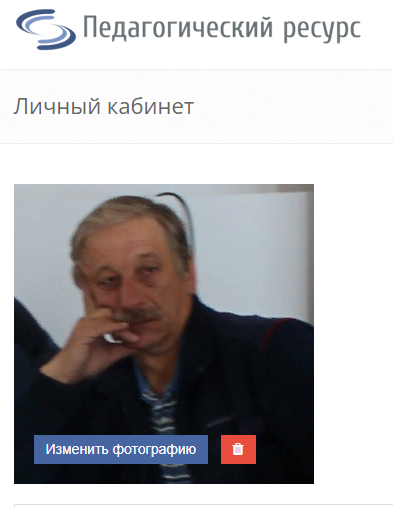 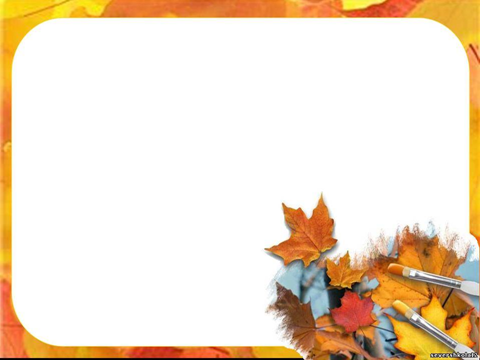 Достижения учеников
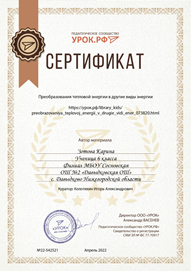 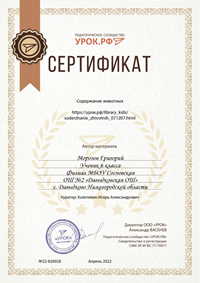 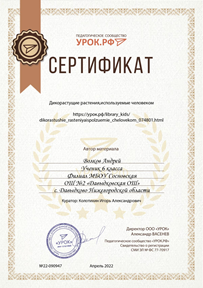 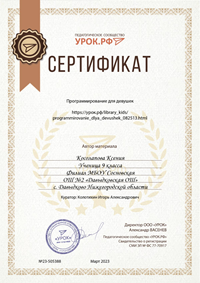 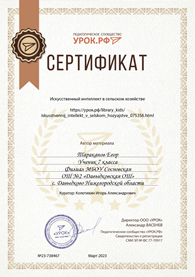 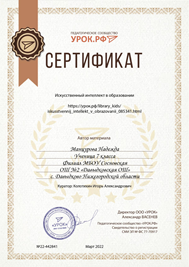 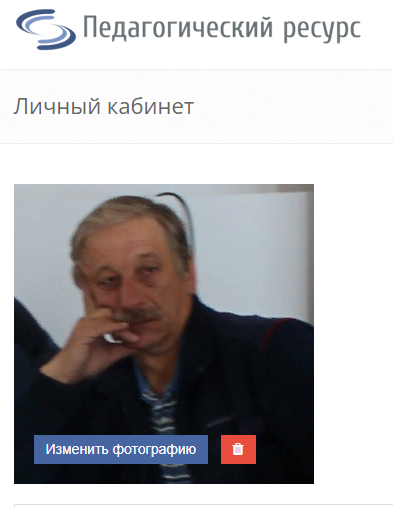 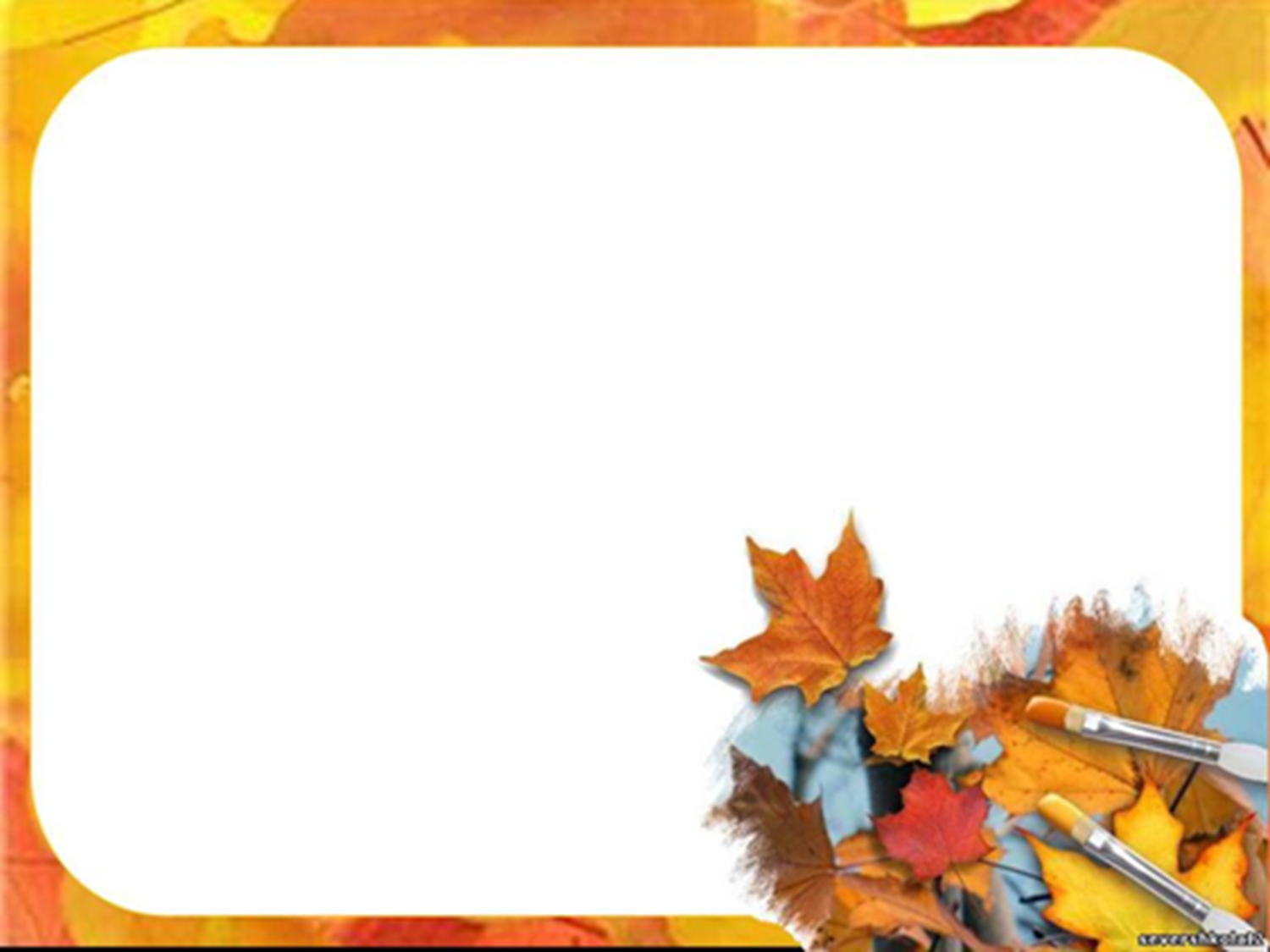 Учебные платформы.
https://educont.ru/                   ЦОК  Цифровой образовательный контент
https://edu.skysmart.ru            образовательная  платформа  Скайсмарт  класс
https://education.yandex.ru     образовательная  платформа  Яндекс Класс
https://урок.рф/user/383545                               урок .рф     
https://resh.edu.ru                                   Российская электронная школа
https://live.skillbox.ru                         образовательная  платформа  Skillbox
https://online.sochisirius.ru               образовательная  платформа  Сириус
https://auth.sberclass.ru                     образовательная  платформа   Сберкласс
https://www.yaklass.ru                       образовательная  платформа      Якласс
https://mipt.ru          	           МФТИ
https://globallab.org/ru             платформа для выполнения проектов
https://uchi.ru                                 образовательная  платформа  Учи.ру
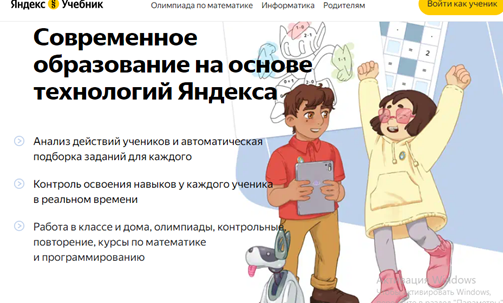 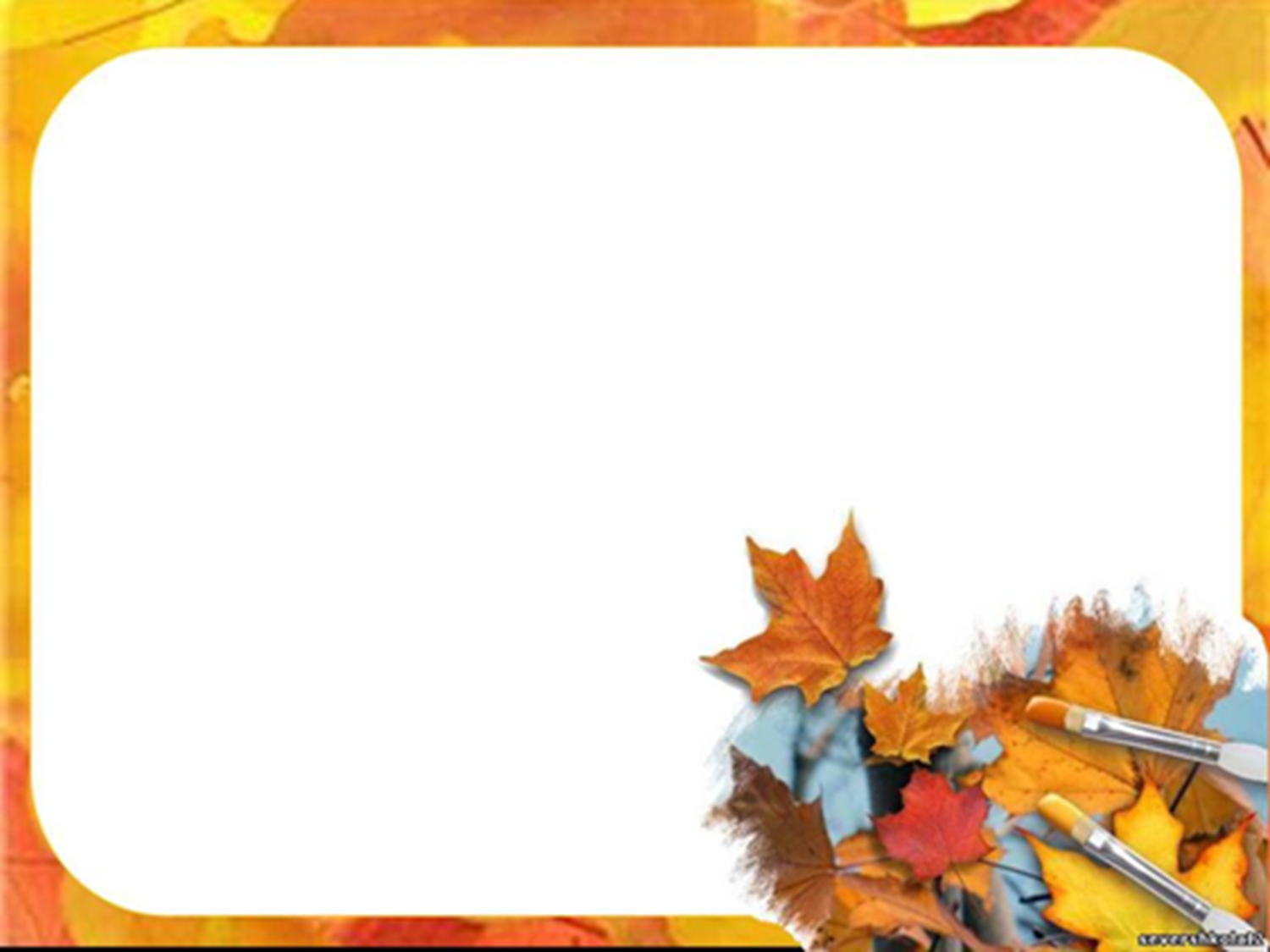 Программирование на Питоне.
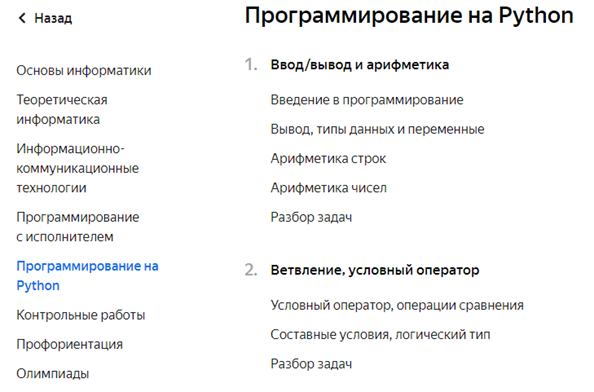 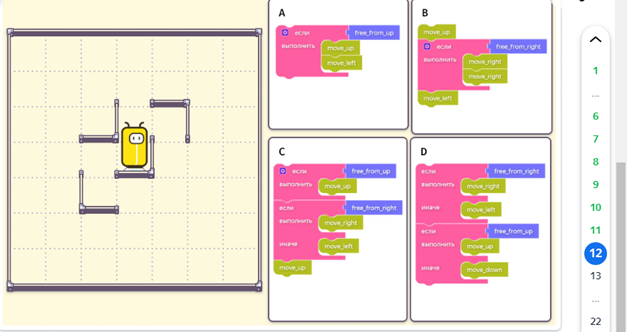 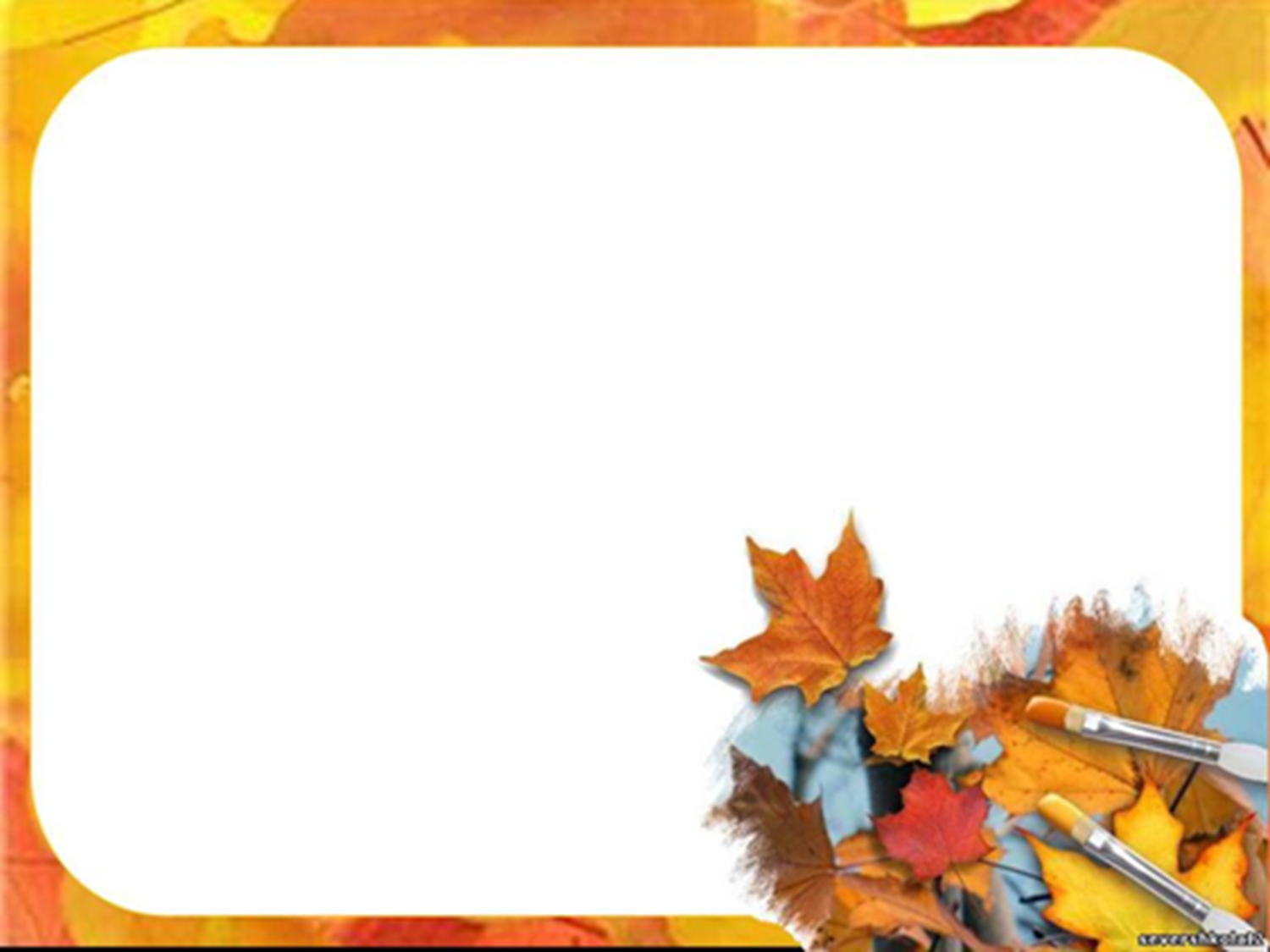 Образовательная  платформа  Учи.ру
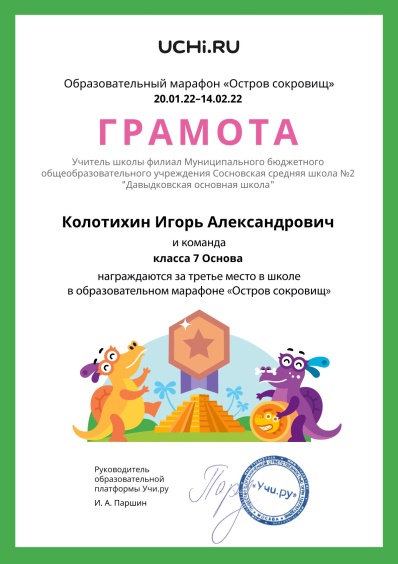 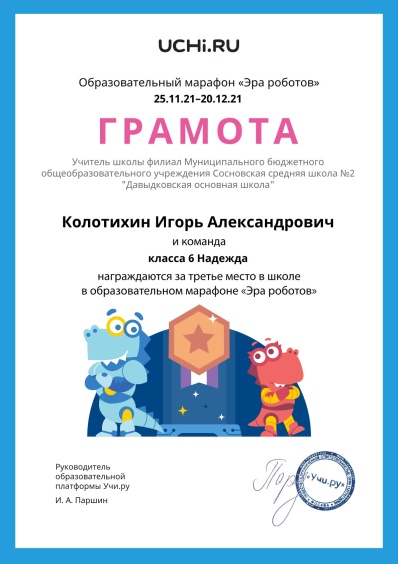 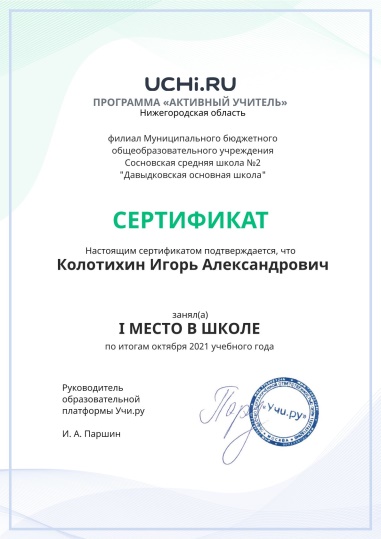 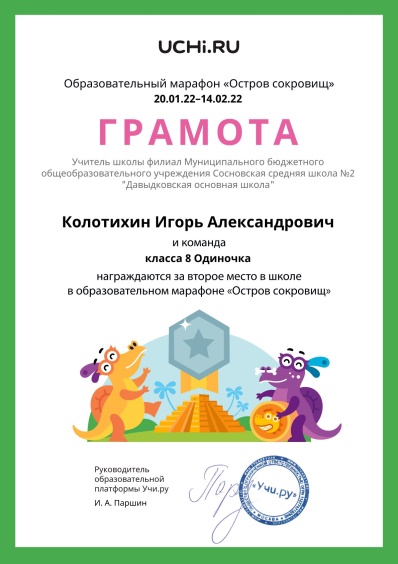 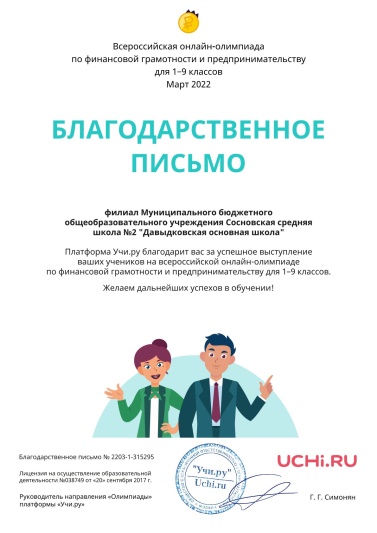 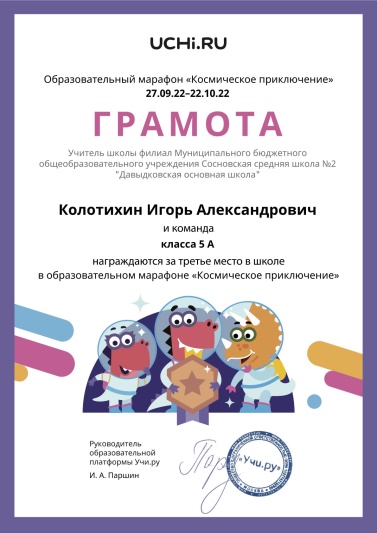 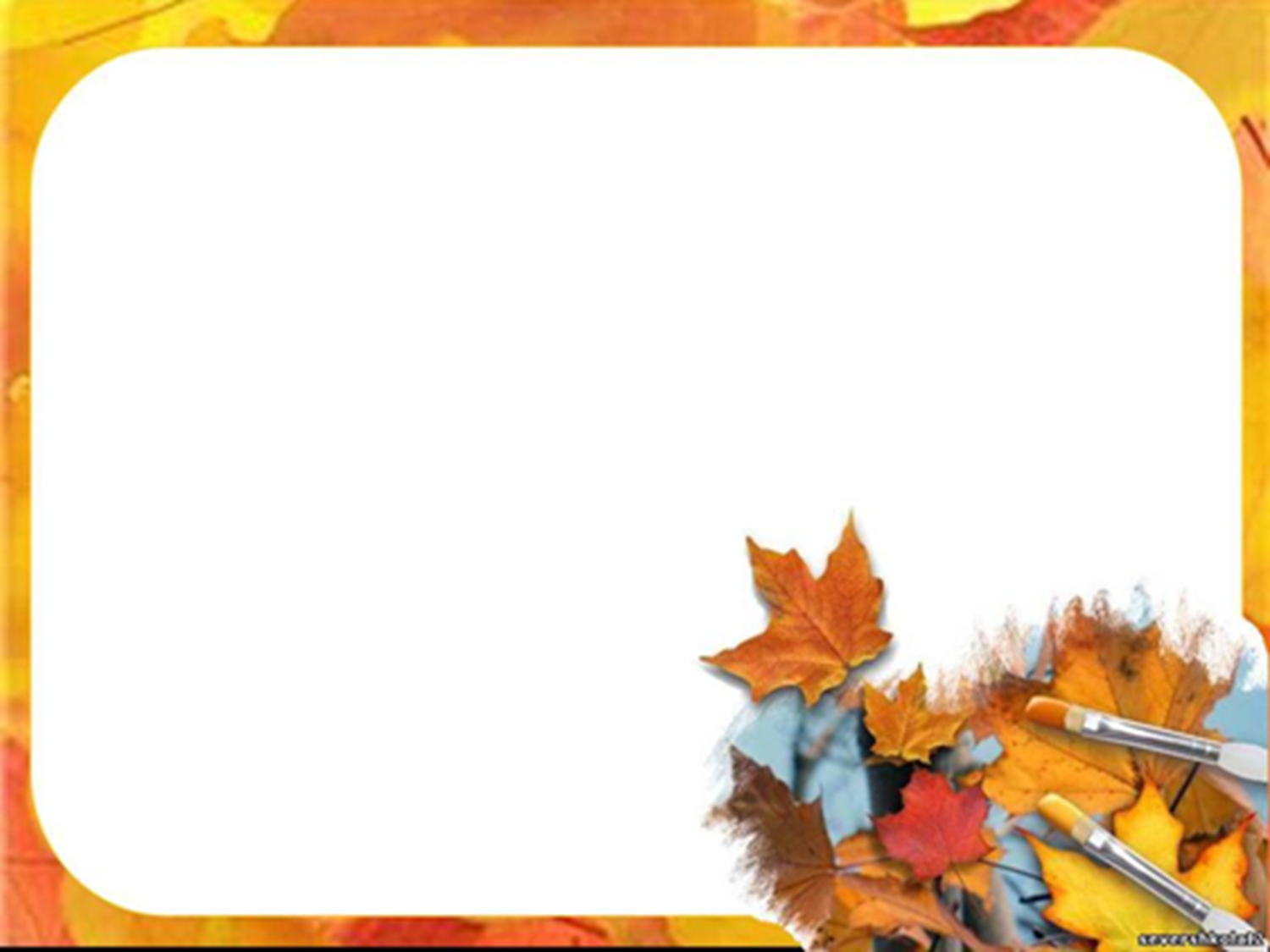 Фотогалерея
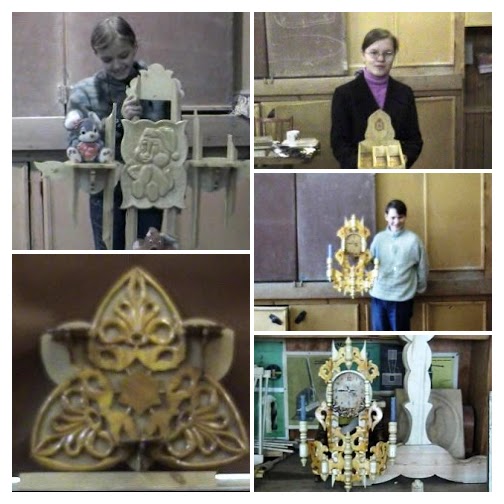 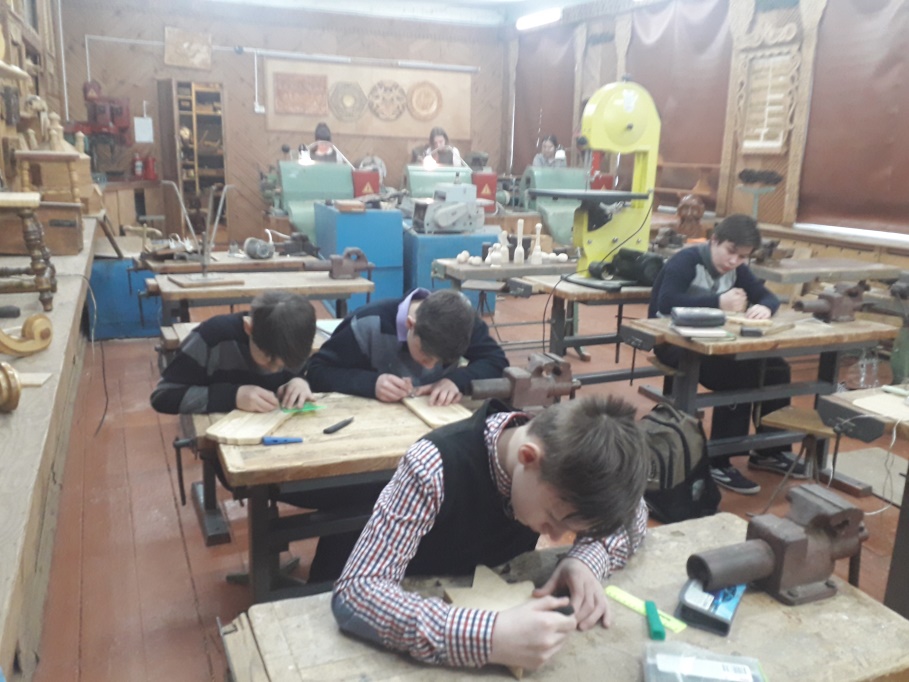 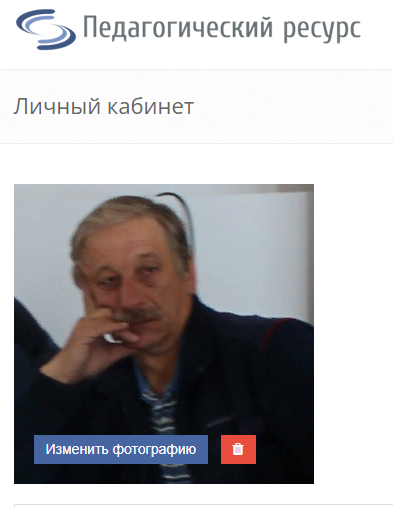 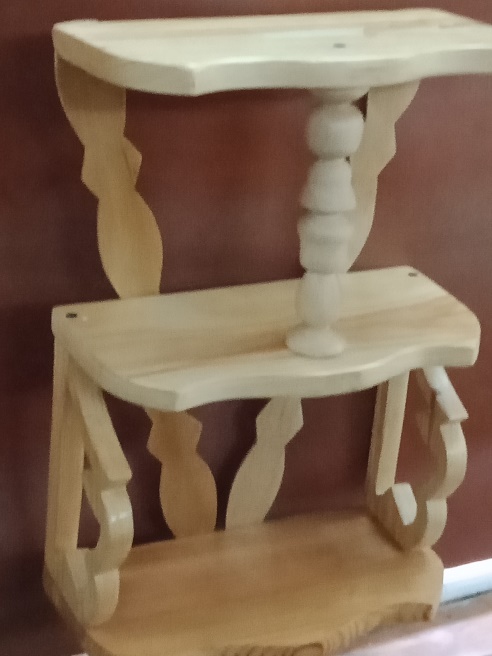 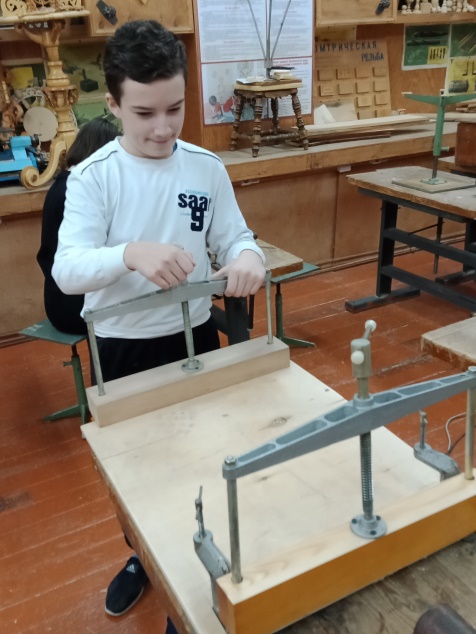 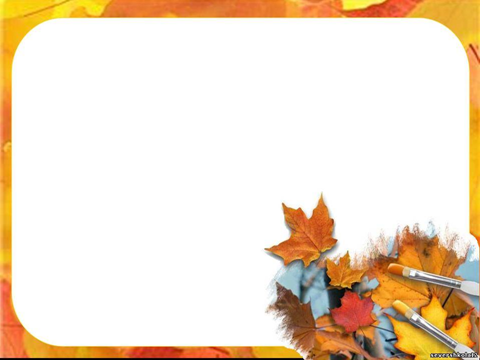 Учебные материалы
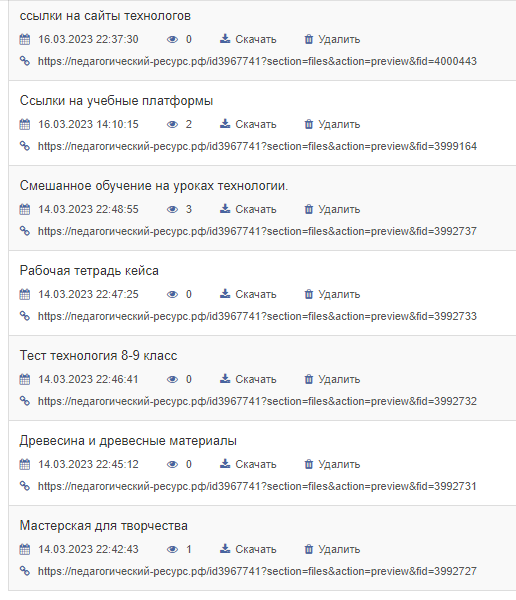 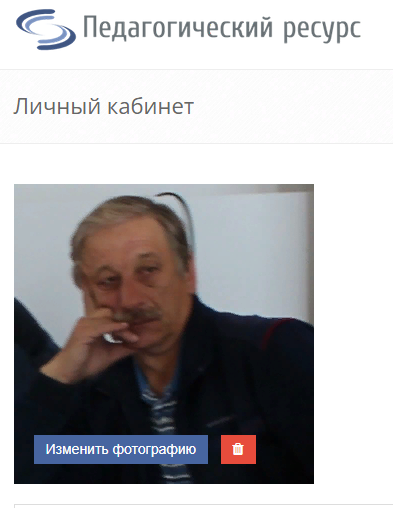 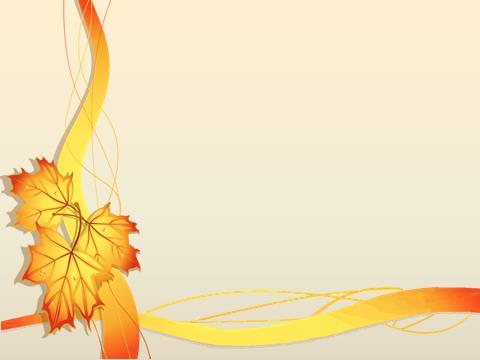 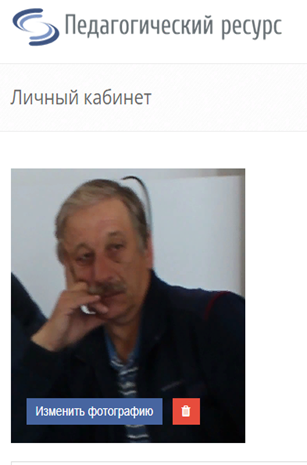 Документы и публикации
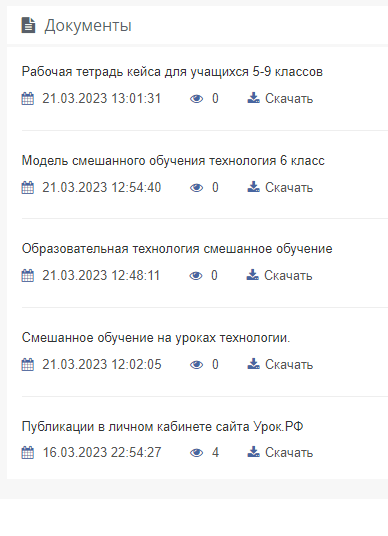 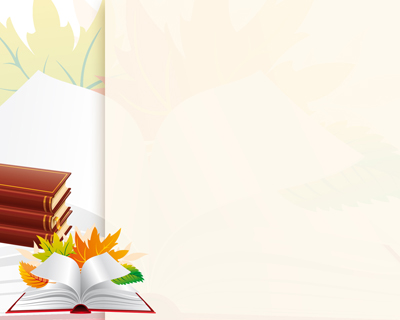 Видеоматериалы
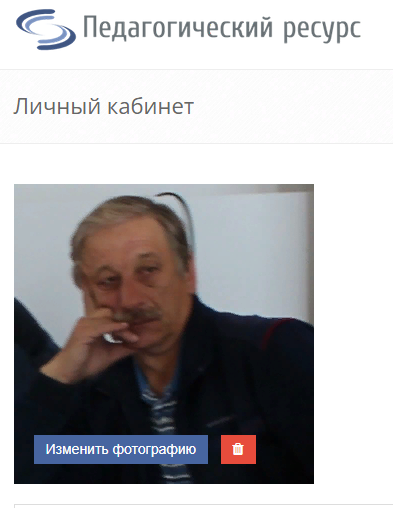 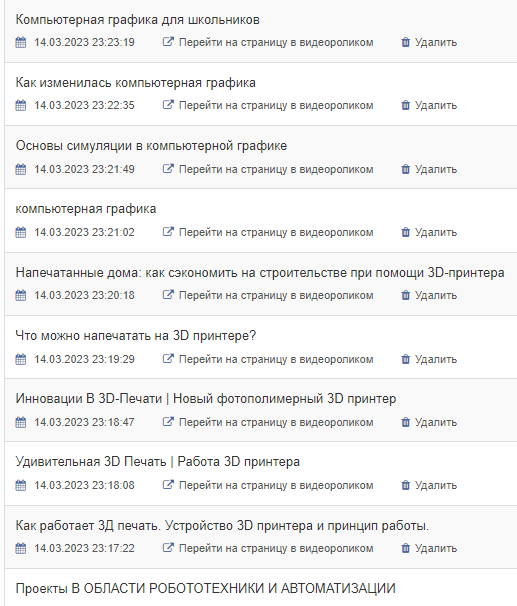 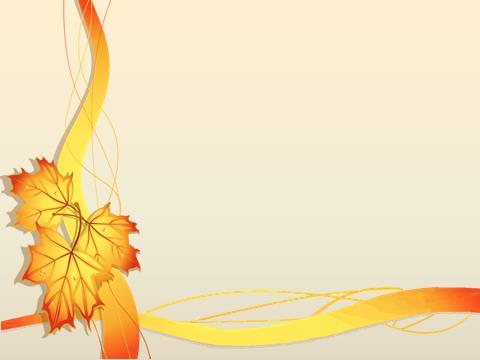 Достижения моих 
обучающихся
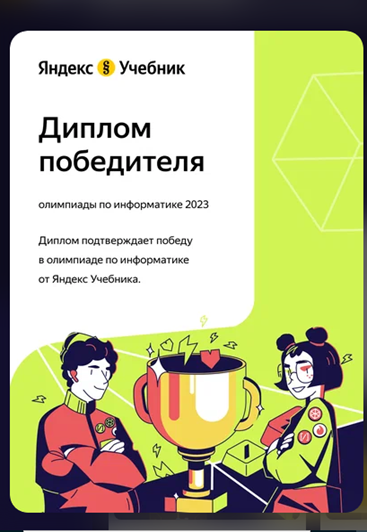 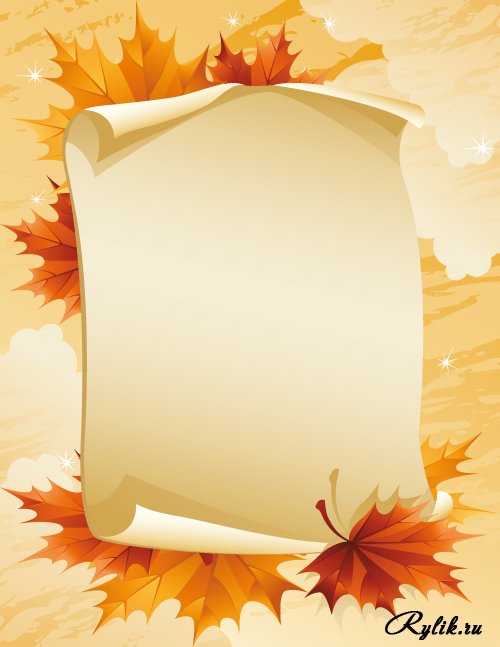 Мир очень огромен. Он создаётся трудом многих людей. И мой труд – частица огромной общей работы. Я не только учитель-предметник, я открываю вместе с учениками тот мир, который ждёт их за порогом школы. Стараюсь, чтобы они ценили любовь родных, преданность друзей, красоту окружающей природы, пытаюсь предупредить их об опасностях, уберечь от возможных ошибок. 
   Надеюсь и верю, что они станут успешными и при этом останутся порядочными людьми.
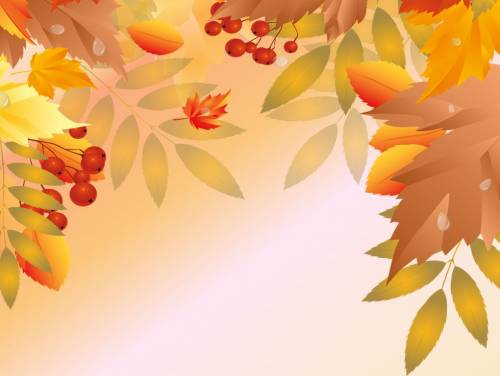 Спасибо за внимание.